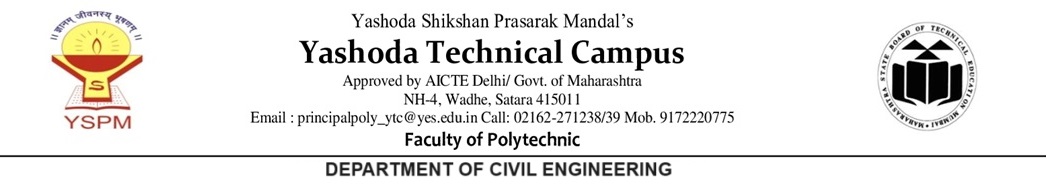 Strength of Material (313308)

Unit No : 02

Simple Stress, Strain and Elastic Constants
Vision of the Department
To make a remarkable technocrats in civil engineering of the nation, with the dynamic knowledge, skill and employability.
Mission of the Department
M1-To prepare students for entrepreneurship
M2-To prepare students for universal Human Values, team work and good communication skill
M3-To create awareness among the students about new inventions in civil egg field for research and developments.
M4-Provide Sustainable environment for learning, co curricular and extra curricular activities for overall personality development
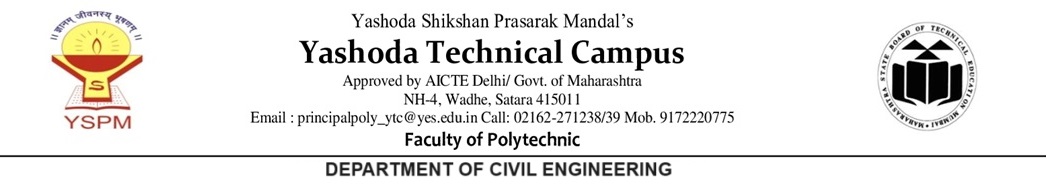 Course Outcome: CO2

Analyze the structural behaviour of given structural components under various loading conditions....
Vision of the Department
To make a remarkable technocrats in civil engineering of the nation, with the dynamic knowledge, skill and employability.
Mission of the Department
M1-To prepare students for entrepreneurship
M2-To prepare students for universal Human Values, team work and good communication skill
M3-To create awareness among the students about new inventions in civil egg field for research and developments.
M4-Provide Sustainable environment for learning, co curricular and extra curricular activities for overall personality development
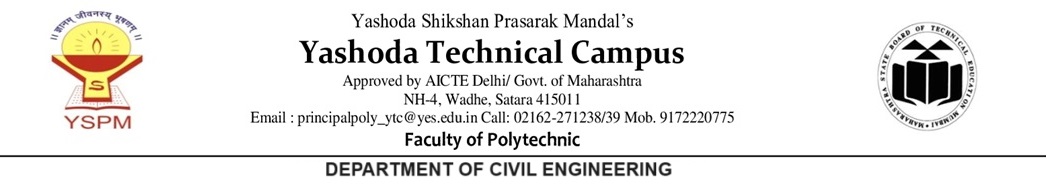 TLO 2.1 Understand concept of stresses and strains in deformable bodies.
TLO 2.2 Understand Hook’s law, elastic limit, Linear and lateral strain, Poisson's ratio.
TLO 2.3 Determine modulus of elasticity, modulus of rigidity and bulk modulus for given material.
TLO 2.4 Articulate practical significance of stress- strain curve for given material under given loading  	  		conditions for their relevant use.
TLO 2.5 Concept of single shear, double shear & punching shear.
TLO 2.6 Compute the total deformation for given homogeneous (compound ) sections under axial load.
TLO 2.7 Determine the stresses in each material for given composite section.
TLO 2.8 Compute strain along x, y and z-direction for a given bi-axial or tri-axial stress system.
TLO 2.9 Determine volumetric strain & change in volume forgiven cube or cuboid.
Vision of the Department To make a remarkable technocrats in civil engineering of the nation, with the dynamic knowledge, skill and employability. Mission of the Department M1-To prepare students for entrepreneurship M2-To prepare students for universal Human Values, team work and good communication skill M3-To create awareness among the students about new inventions in civil egg field for research and developments. M4-Provide Sustainable environment for learning, co curricular and extra curricular activities for overall personality development
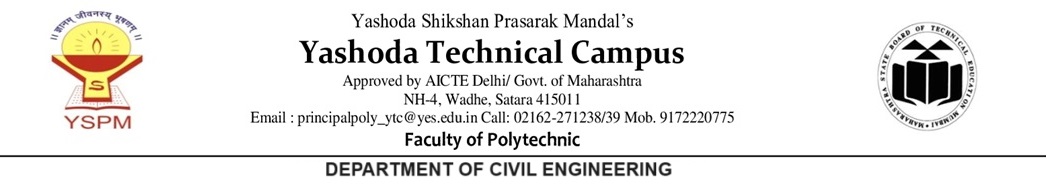 Properties of Material
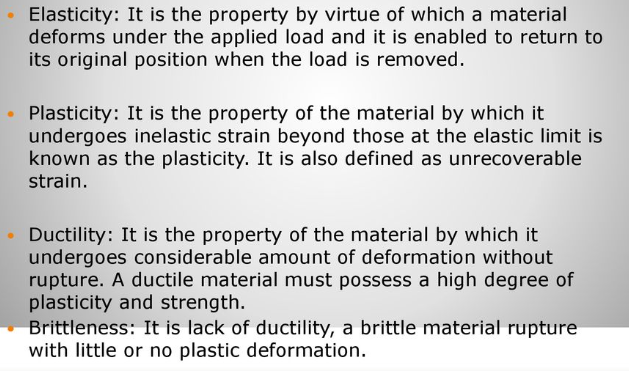 Vision of the Department To make a remarkable technocrats in civil engineering of the nation, with the dynamic knowledge, skill and employability. Mission of the Department M1-To prepare students for entrepreneurship M2-To prepare students for universal Human Values, team work and good communication skill M3-To create awareness among the students about new inventions in civil egg field for research and developments. M4-Provide Sustainable environment for learning, co curricular and extra curricular activities for overall personality development
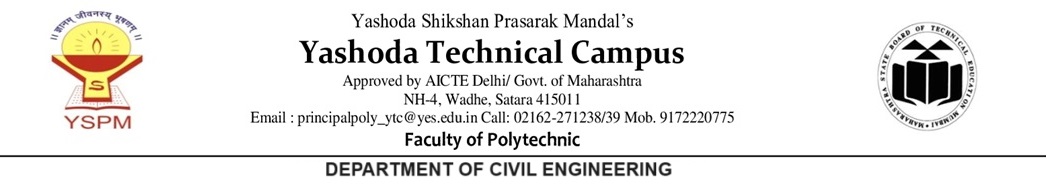 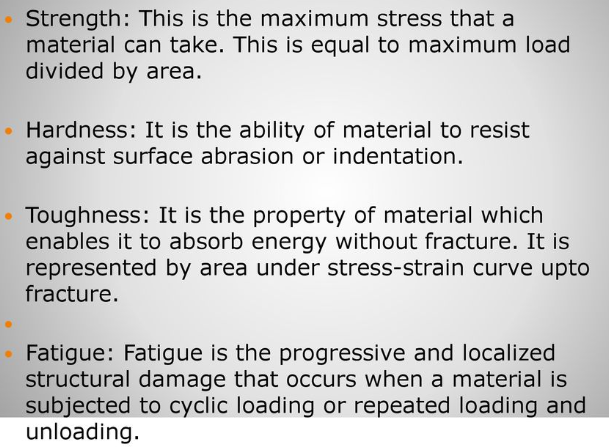 Vision of the Department To make a remarkable technocrats in civil engineering of the nation, with the dynamic knowledge, skill and employability. Mission of the Department M1-To prepare students for entrepreneurship M2-To prepare students for universal Human Values, team work and good communication skill M3-To create awareness among the students about new inventions in civil egg field for research and developments. M4-Provide Sustainable environment for learning, co curricular and extra curricular activities for overall personality development
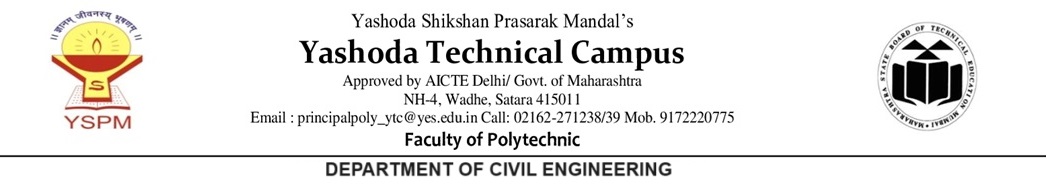 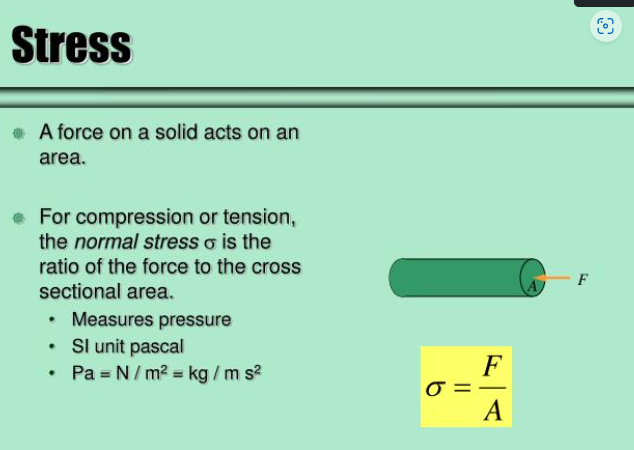 Vision of the Department
To make a remarkable technocrats in civil engineering of the nation, with the dynamic knowledge, skill and employability.
Mission of the Department
M1-To prepare students for entrepreneurship
M2-To prepare students for universal Human Values, team work and good communication skill
M3-To create awareness among the students about new inventions in civil egg field for research and developments.
M4-Provide Sustainable environment for learning, co curricular and extra curricular activities for overall personality development
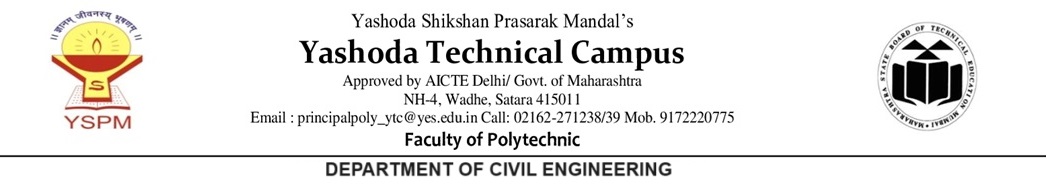 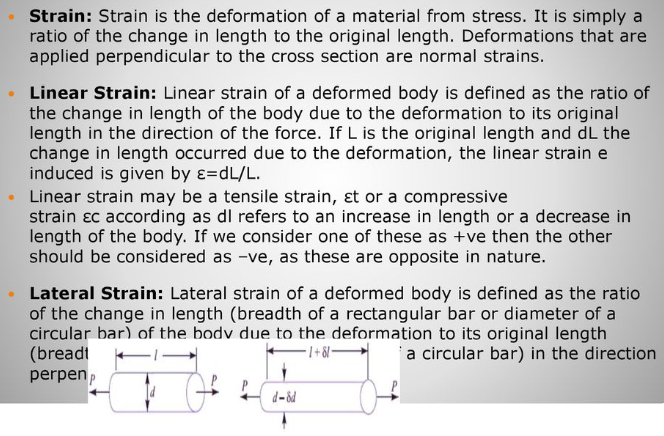 Vision of the Department
To make a remarkable technocrats in civil engineering of the nation, with the dynamic knowledge, skill and employability.
Mission of the Department
M1-To prepare students for entrepreneurship
M2-To prepare students for universal Human Values, team work and good communication skill
M3-To create awareness among the students about new inventions in civil egg field for research and developments.
M4-Provide Sustainable environment for learning, co curricular and extra curricular activities for overall personality development
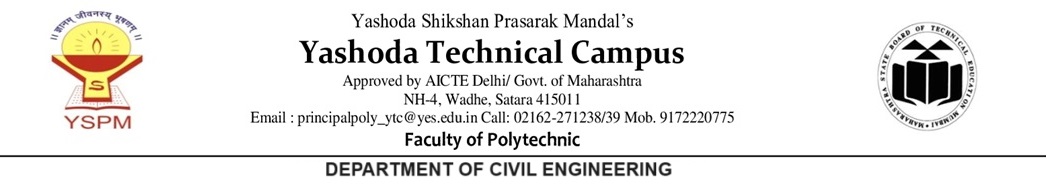 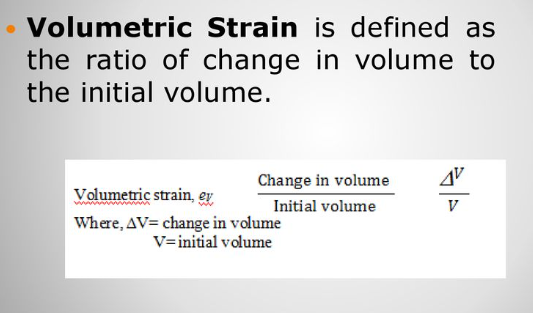 Vision of the Department To make a remarkable technocrats in civil engineering of the nation, with the dynamic knowledge, skill and employability. Mission of the Department M1-To prepare students for entrepreneurship M2-To prepare students for universal Human Values, team work and good communication skill M3-To create awareness among the students about new inventions in civil egg field for research and developments. M4-Provide Sustainable environment for learning, co curricular and extra curricular activities for overall personality development
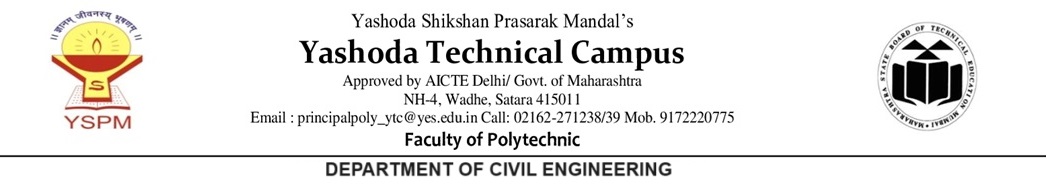 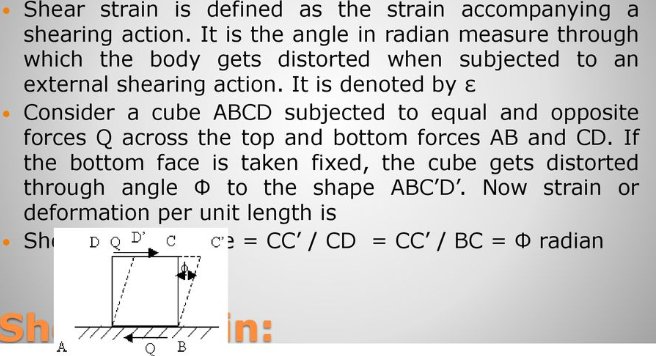 Vision of the Department To make a remarkable technocrats in civil engineering of the nation, with the dynamic knowledge, skill and employability. Mission of the Department M1-To prepare students for entrepreneurship M2-To prepare students for universal Human Values, team work and good communication skill M3-To create awareness among the students about new inventions in civil egg field for research and developments. M4-Provide Sustainable environment for learning, co curricular and extra curricular activities for overall personality development
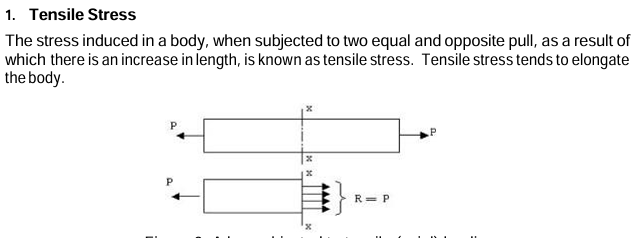 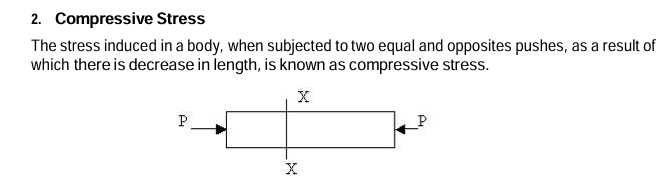 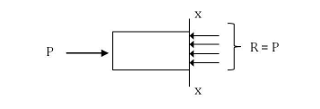 Vision of the Department To make a remarkable technocrats in civil engineering of the nation, with the dynamic knowledge, skill and employability. Mission of the Department M1-To prepare students for entrepreneurship M2-To prepare students for universal Human Values, team work and good communication skill M3-To create awareness among the students about new inventions in civil egg field for research and developments. M4-Provide Sustainable environment for learning, co curricular and extra curricular activities for overall personality development
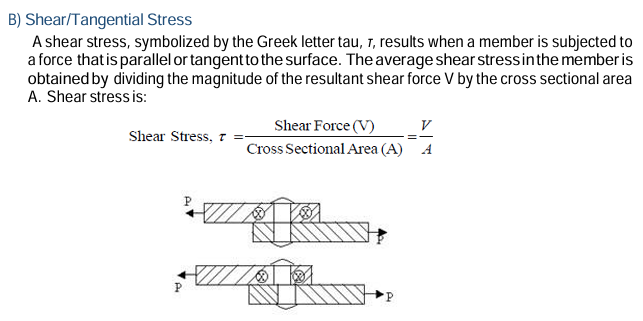 Vision of the Department
To make a remarkable technocrats in civil engineering of the nation, with the dynamic knowledge, skill and employability.
Mission of the Department
M1-To prepare students for entrepreneurship
M2-To prepare students for universal Human Values, team work and good communication skill
M3-To create awareness among the students about new inventions in civil egg field for research and developments.
M4-Provide Sustainable environment for learning, co curricular and extra curricular activities for overall personality development
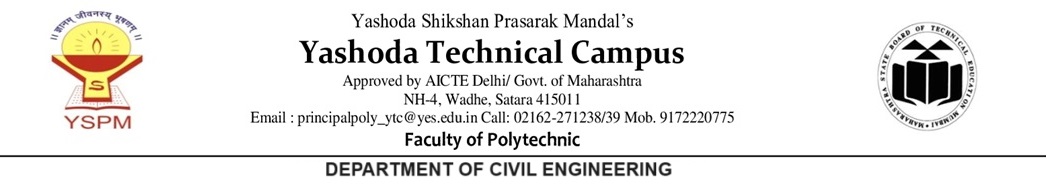 Stress-Strain Curve for Mild Steel
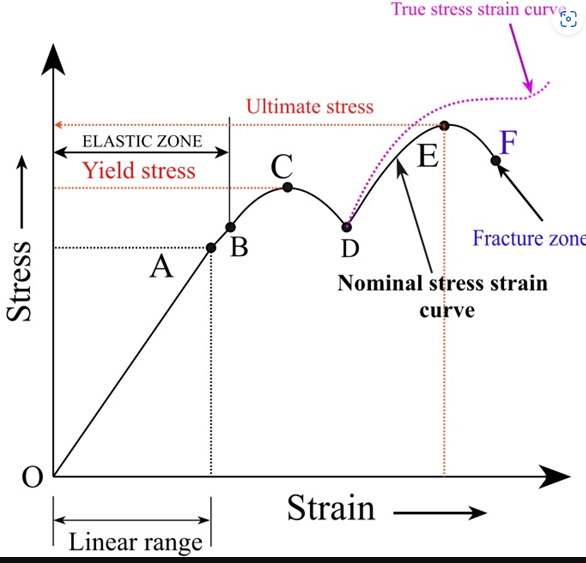 Vision of the Department To make a remarkable technocrats in civil engineering of the nation, with the dynamic knowledge, skill and employability. Mission of the Department M1-To prepare students for entrepreneurship M2-To prepare students for universal Human Values, team work and good communication skill M3-To create awareness among the students about new inventions in civil egg field for research and developments. M4-Provide Sustainable environment for learning, co curricular and extra curricular activities for overall personality development
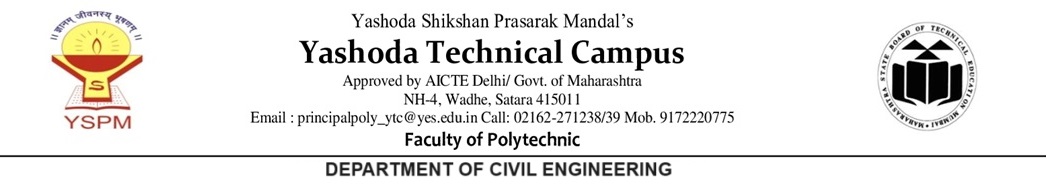 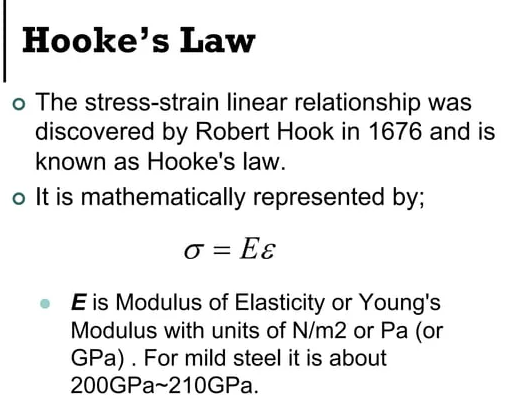 Vision of the Department To make a remarkable technocrats in civil engineering of the nation, with the dynamic knowledge, skill and employability. Mission of the Department M1-To prepare students for entrepreneurship M2-To prepare students for universal Human Values, team work and good communication skill M3-To create awareness among the students about new inventions in civil egg field for research and developments. M4-Provide Sustainable environment for learning, co curricular and extra curricular activities for overall personality development
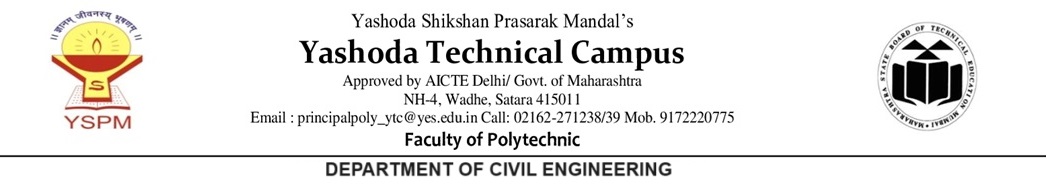 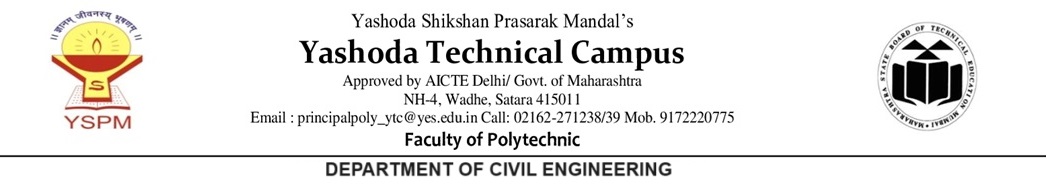 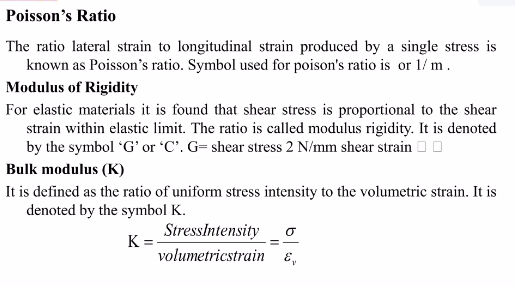 Vision of the Department To make a remarkable technocrats in civil engineering of the nation, with the dynamic knowledge, skill and employability. Mission of the Department M1-To prepare students for entrepreneurship M2-To prepare students for universal Human Values, team work and good communication skill M3-To create awareness among the students about new inventions in civil egg field for research and developments. M4-Provide Sustainable environment for learning, co curricular and extra curricular activities for overall personality development
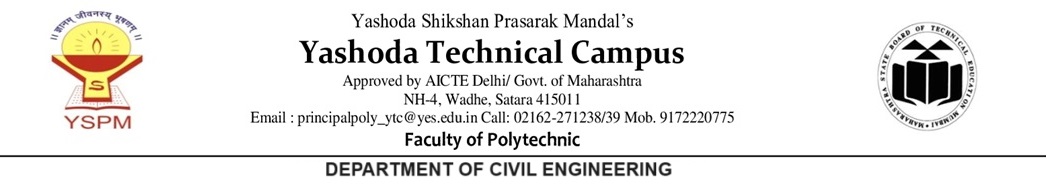 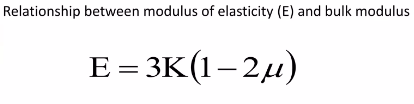 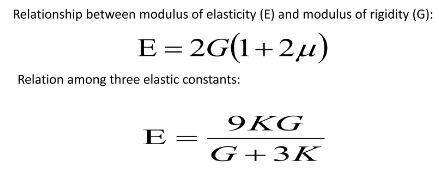 Vision of the Department To make a remarkable technocrats in civil engineering of the nation, with the dynamic knowledge, skill and employability. Mission of the Department M1-To prepare students for entrepreneurship M2-To prepare students for universal Human Values, team work and good communication skill M3-To create awareness among the students about new inventions in civil egg field for research and developments. M4-Provide Sustainable environment for learning, co curricular and extra curricular activities for overall personality development
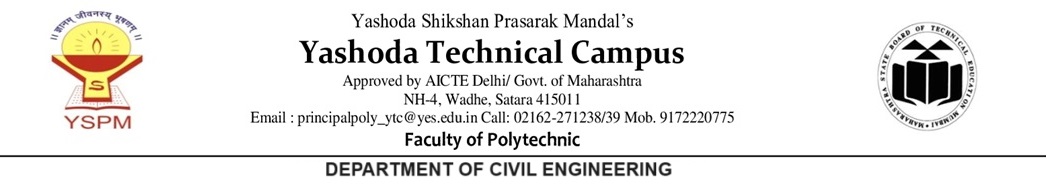 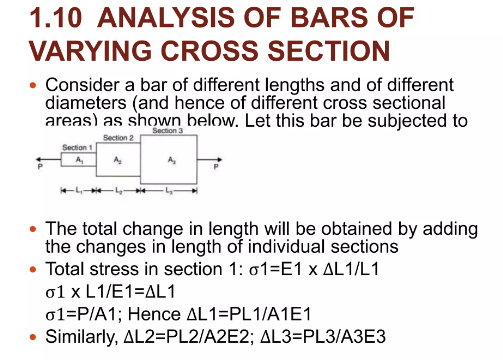 Vision of the Department To make a remarkable technocrats in civil engineering of the nation, with the dynamic knowledge, skill and employability. Mission of the Department M1-To prepare students for entrepreneurship M2-To prepare students for universal Human Values, team work and good communication skill M3-To create awareness among the students about new inventions in civil egg field for research and developments. M4-Provide Sustainable environment for learning, co curricular and extra curricular activities for overall personality development
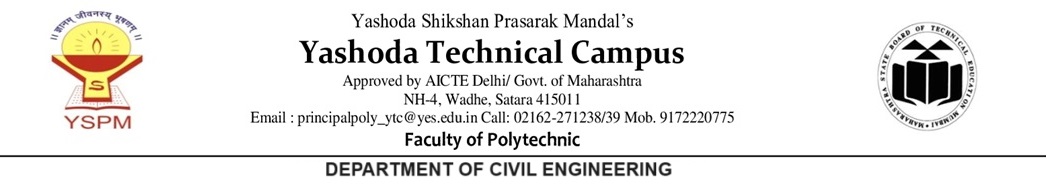 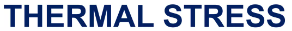 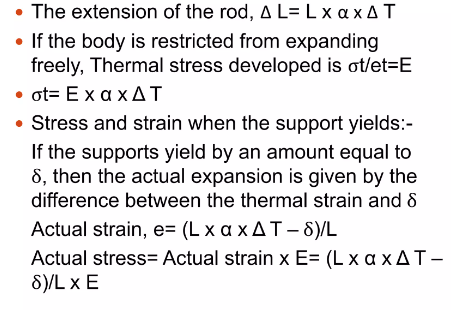 Vision of the Department To make a remarkable technocrats in civil engineering of the nation, with the dynamic knowledge, skill and employability. Mission of the Department M1-To prepare students for entrepreneurship M2-To prepare students for universal Human Values, team work and good communication skill M3-To create awareness among the students about new inventions in civil egg field for research and developments. M4-Provide Sustainable environment for learning, co curricular and extra curricular activities for overall personality development
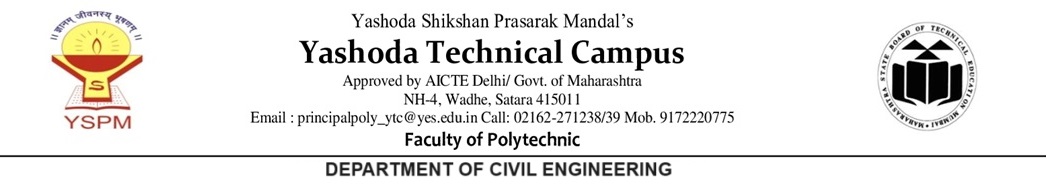 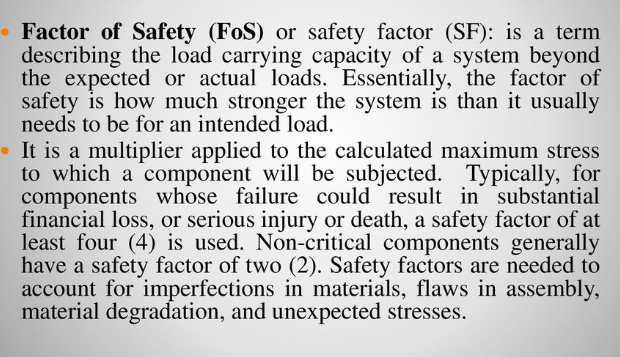 Vision of the Department To make a remarkable technocrats in civil engineering of the nation, with the dynamic knowledge, skill and employability. Mission of the Department M1-To prepare students for entrepreneurship M2-To prepare students for universal Human Values, team work and good communication skill M3-To create awareness among the students about new inventions in civil egg field for research and developments. M4-Provide Sustainable environment for learning, co curricular and extra curricular activities for overall personality development
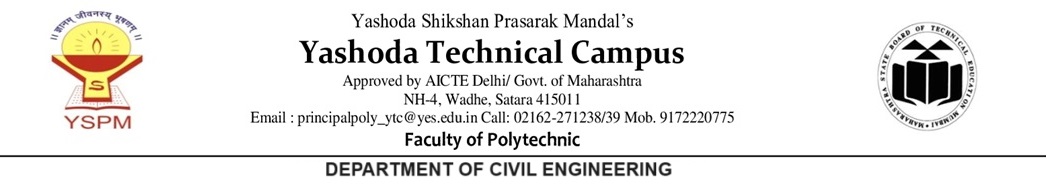 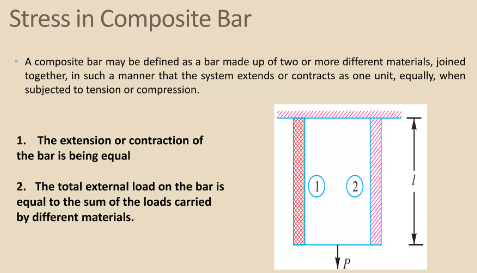 Vision of the Department To make a remarkable technocrats in civil engineering of the nation, with the dynamic knowledge, skill and employability. Mission of the Department M1-To prepare students for entrepreneurship M2-To prepare students for universal Human Values, team work and good communication skill M3-To create awareness among the students about new inventions in civil egg field for research and developments. M4-Provide Sustainable environment for learning, co curricular and extra curricular activities for overall personality development